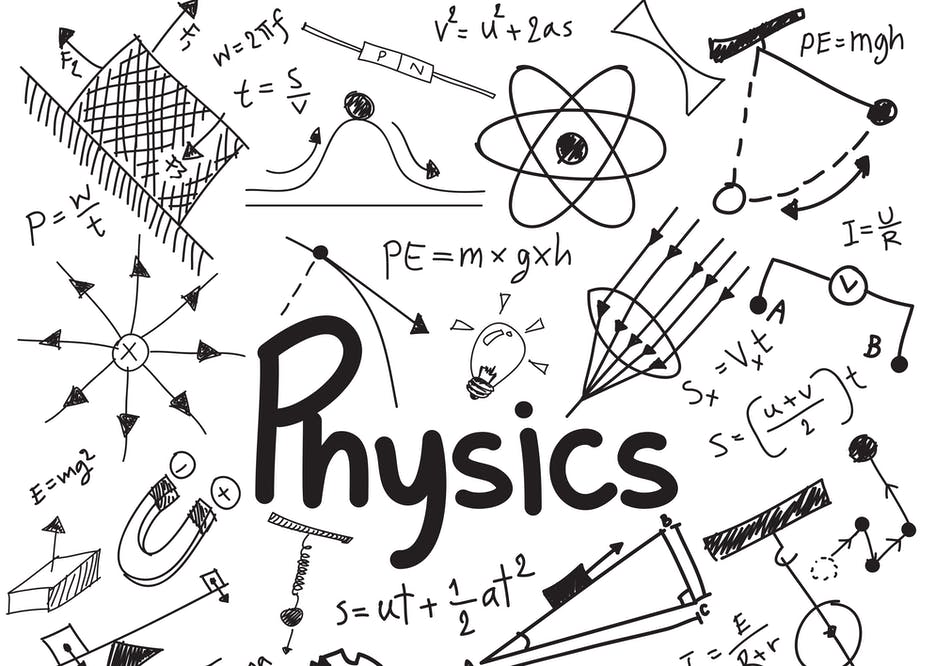 Reminder…
Διαλέξεις
Προαιρετική παρουσία!

Είστε εδώ γιατί θέλετε να ακούσετε/συμμετέχετε
Δεν υπάρχουν απουσίες
Υπάρχει σεβασμός στους συναδέλφους σας και στην εκπαιδευτική διαδικασία

Προστατέψτε εσάς και τους συναδέλφους σας: απέχετε από το μάθημα αν δεν είστε/αισθάνεστε καλά
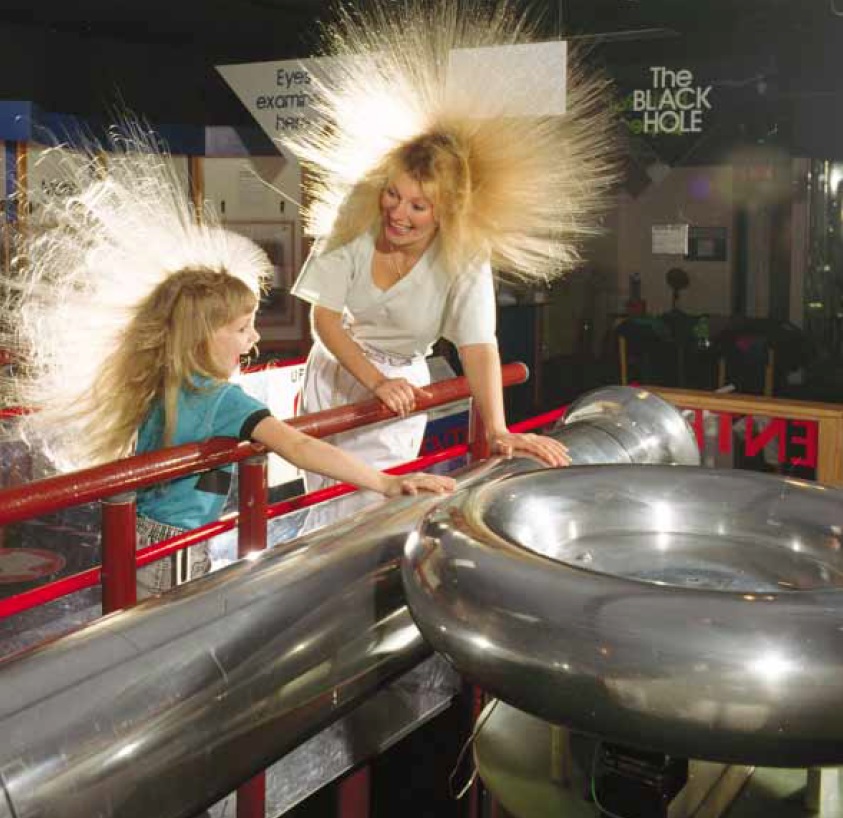 Φυσική για Μηχανικούς
Ηλεκτρομαγνητισμός
Ηλεκτρική Δύναμη
Εικόνα: Μητέρα και κόρη απολαμβάνουν την επίδραση της ηλεκτρικής φόρτισης των σωμάτων τους. Κάθε μια ξεχωριστή τρίχα των μαλλιών τους φορτίζεται και προκύπτει μια απωθητική δύναμη μεταξύ των τριχών, με αποτέλεσμα να «σηκώνονται οι τρίχες τους».  (Courtesy of Resonance Research Corporation)
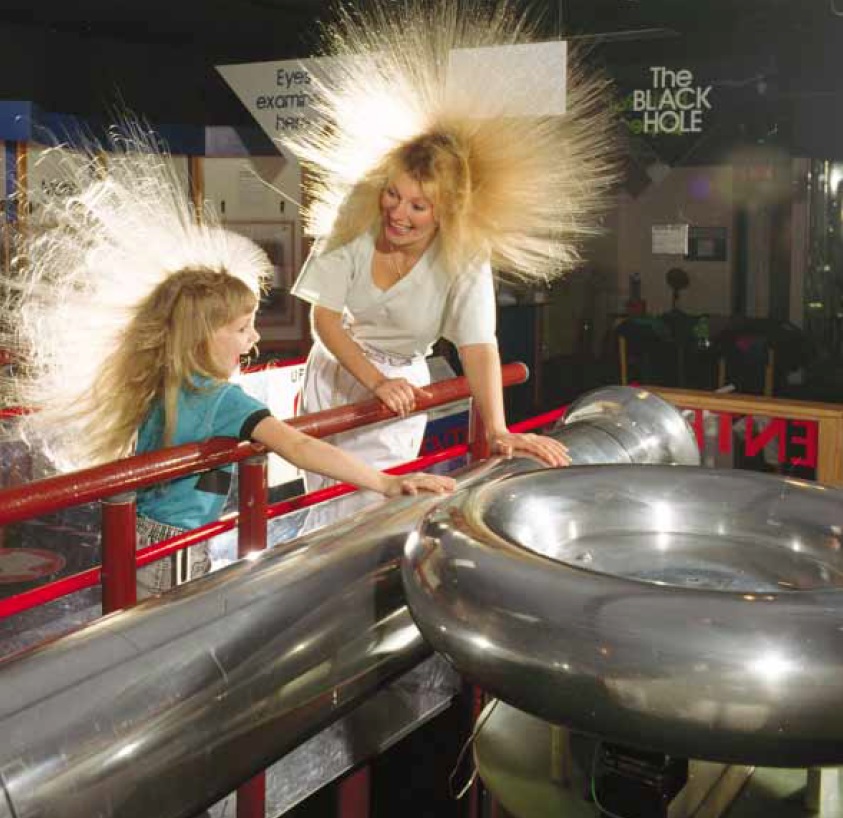 Φυσική για Μηχανικούς
Ηλεκτρομαγνητισμός
Ηλεκτρική Δύναμη
Εικόνα: Μητέρα και κόρη απολαμβάνουν την επίδραση της ηλεκτρικής φόρτισης των σωμάτων τους. Κάθε μια ξεχωριστή τρίχα των μαλλιών τους φορτίζεται και προκύπτει μια απωθητική δύναμη μεταξύ των τριχών, με αποτέλεσμα να «σηκώνονται οι τρίχες τους».  (Courtesy of Resonance Research Corporation)
Ηλεκτρομαγνητισμός
Μελέτη των φαινομένων που σχετίζονται με τον ηλεκτρισμό και το μαγνητισμό
Νόμοι του Ηλεκτρομαγνητισμού
Πανταχού παρόντες: smartphones, τηλεοράσεις, ηλεκτροκινητήρες, Η/Υ, επιταχυντές σωματιδίων, κ.α.
Ηλεκτρικός  ήλεκτρο (αρχ. Ελλ.) = κεχριμπάρι (απολιθωμένη ρητίνη, παράγωγο των κωνοφόρων δένδρων)
Μαγνητικός  Μαγνησία Μ. Ασίας (σημερινή Μανίσα, κοντά στη Σμύρνη)  περιοχή που βρέθηκε για πρώτη φορά ο μαγνητίτης
Στόχος μας: να αναπτύξουμε μοντέλα κατανόησης των ηλεκτρικών φαινομένων μέσω φορτίων και δυνάμεων
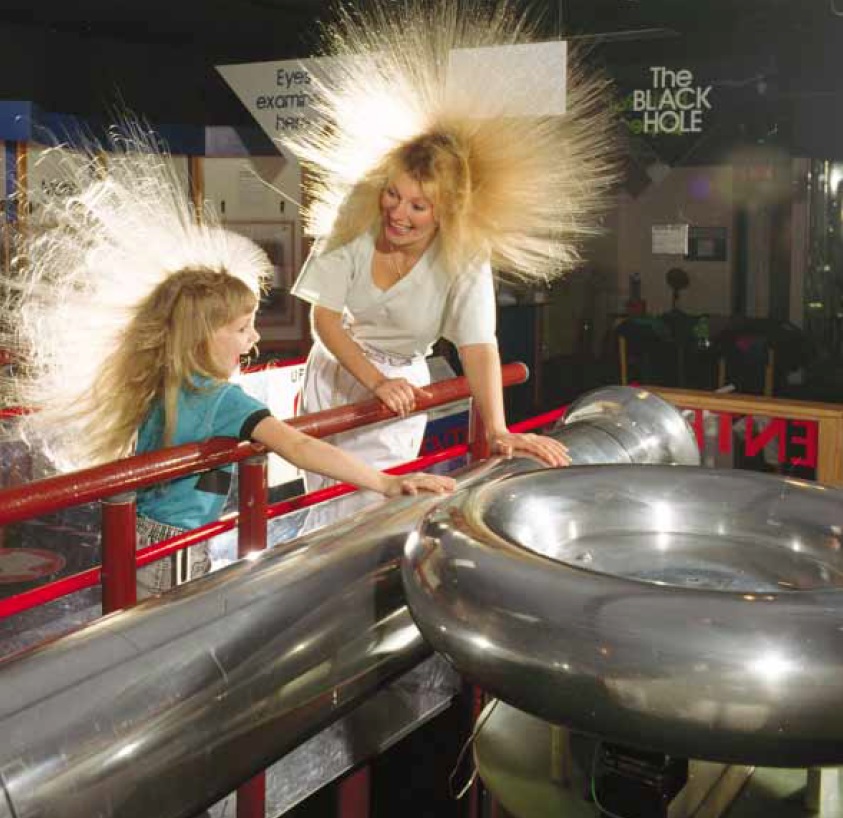 Φυσική για Μηχανικούς
Ηλεκτρομαγνητισμός
Ηλεκτρική Δύναμη
Εικόνα: Μητέρα και κόρη απολαμβάνουν την επίδραση της ηλεκτρικής φόρτισης των σωμάτων τους. Κάθε μια ξεχωριστή τρίχα των μαλλιών τους φορτίζεται και προκύπτει μια απωθητική δύναμη μεταξύ των τριχών, με αποτέλεσμα να «σηκώνονται οι τρίχες τους».  (Courtesy of Resonance Research Corporation)
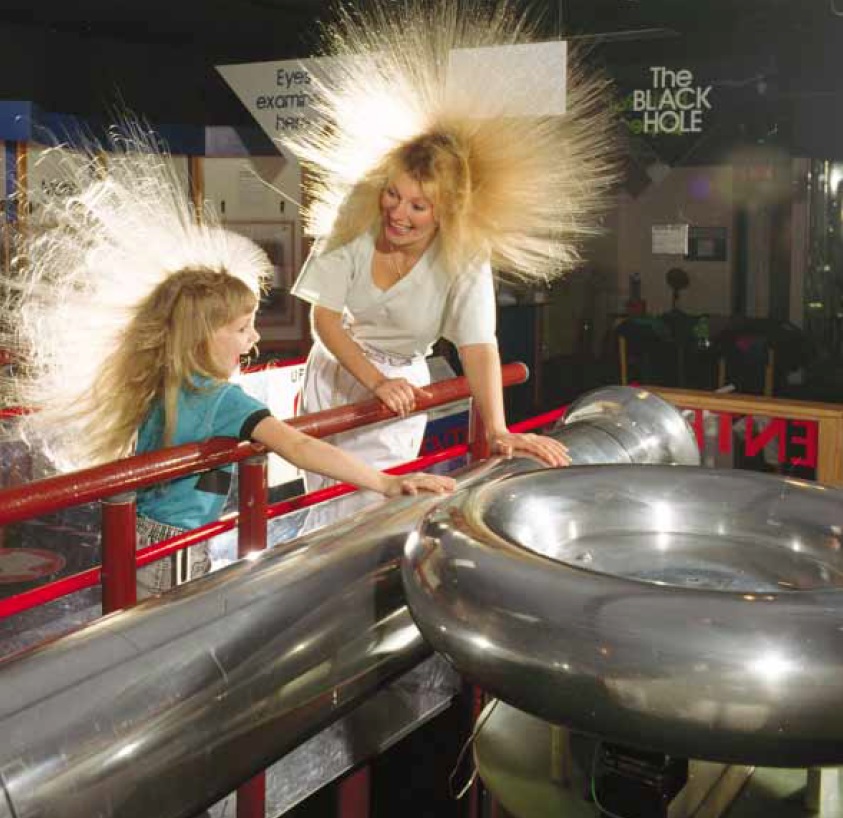 Φυσική για Μηχανικούς
Ηλεκτρομαγνητισμός
Ηλεκτρική Δύναμη
Εικόνα: Μητέρα και κόρη απολαμβάνουν την επίδραση της ηλεκτρικής φόρτισης των σωμάτων τους. Κάθε μια ξεχωριστή τρίχα των μαλλιών τους φορτίζεται και προκύπτει μια απωθητική δύναμη μεταξύ των τριχών, με αποτέλεσμα να «σηκώνονται οι τρίχες τους».  (Courtesy of Resonance Research Corporation)
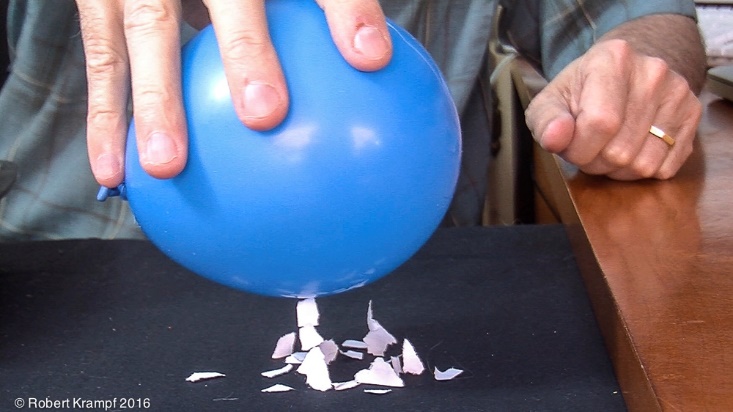 Ηλεκτρική Δύναμη
Όλοι έχετε “δει” ηλεκτρικές δυνάμεις γύρω σας
Τρίψτε ένα μπαλόνι στα μαλλιά σας και θα δείτε ότι έλκει κομματάκια χαρτιού
Μια τέτοια συμπεριφορά της ύλης αναφέρεται ως ηλεκτρική φόρτιση
Ηλεκτρικά φορτισμένα σωματίδια κινούνται από τα μαλλιά σας στο μπαλόνι
Πλησιάζοντας το στα κομμάτια χαρτί, τα φορτισμένα σωματίδια έλκουν κάποια άλλα φορτισμένα σωματίδια στο χαρτί
Όσο περισσότερο τρίβουμε το μπαλόνι στα μαλλιά μας, τόσο μεγαλύτερη ποσότητα φορτισμένων σωματιδίων μεταφέρεται
Αρχικά, το μπαλόνι και τα κομματάκια χαρτιού ονομάζονται (ηλεκτρικά) ουδέτερα
…απλά γιατί δεν έχουν πλεόνασμα ή έλλειμα φορτίων
Ηλεκτρική Δύναμη
Πειράματα έδειξαν ότι υπάρχουν δυο είδη ηλεκτρικού φορτίου 

Ονομάστηκαν θετικό και αρνητικό φορτίο
Τα ηλεκτρόνια (ή και άλλα σωματίδια) έχουν αρνητικό φορτίο
Τα πρωτόνια (ή και άλλα σωματίδια) έχουν θετικό φορτίο

Φορτία ίδιου προσήμου απωθούνται
Φορτία αντίθετου προσήμου έλκονται
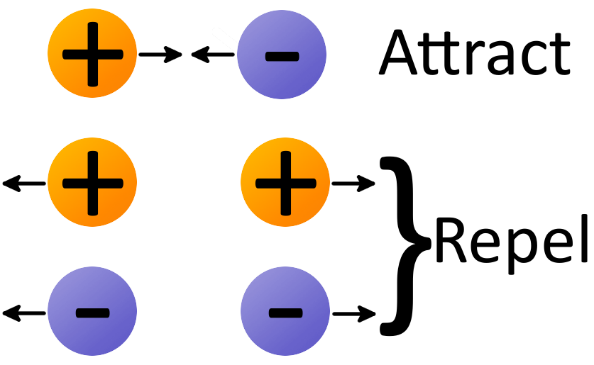 Ηλεκτρική Δύναμη
Αρχή Διατήρησης του ηλεκτρικού φορτίου
…σε απομονωμένο σύστημα

Μεταφορά (όχι δημιουργία!) φορτίου από ένα σώμα σε ένα άλλο
Το ένα φορτίζεται θετικά (πλεόνασμα θετικού φορτίου), το άλλο αρνητικά (πλεόνασμα αρνητικού φορτίου)

Ποιος είναι όμως ο «φορέας» του φορτίου;
Ξέρουμε πλέον ότι – στα μέταλλα – τα ηλεκτρόνια μεταφέρουν φορτίο, τα οποία μεταφέρονται από ένα μέταλλο σε ένα άλλο, δημιουργώντας θετική ή αρνητική φόρτιση
Ηλεκτρική Δύναμη
Ηλεκτρική Δύναμη
Κατηγοριοποίηση υλικών

Αγωγοί: υλικά (χαλκός, αλουμίνιο, άργυρος, κλπ) όπου κάποια ηλεκτρόνια είναι ελεύθερα και δεν είναι δεσμευμένα σε άτομα, και μπορούν να κινηθούν σχετικά ελεύθερα στο υλικό
Όταν φορτιστούν, το φορτίο κατανέμεται άμεσα σε όλη την επιφάνεια του υλικού
Μονωτές: υλικά (γυαλί, ξύλο, κλπ) που όλα τα ηλεκτρόνια τους είναι δεσμευμένα σε άτομα και δεν μπορούν να κινηθούν ελεύθερα
Όταν φορτιστούν, το φορτίο κατανέμεται σε μια συγκεκριμένη περιοχή
Ημιαγωγοί: με προσθήκη συγκεκριμένης ποσότητας ατόμων στο υλικό (πυρίτιο, γερμάνιο), εναλλάσσονται από αγωγοί σε μονωτές
Ηλεκτρική Δύναμη
Κατηγοριοποίηση υλικών
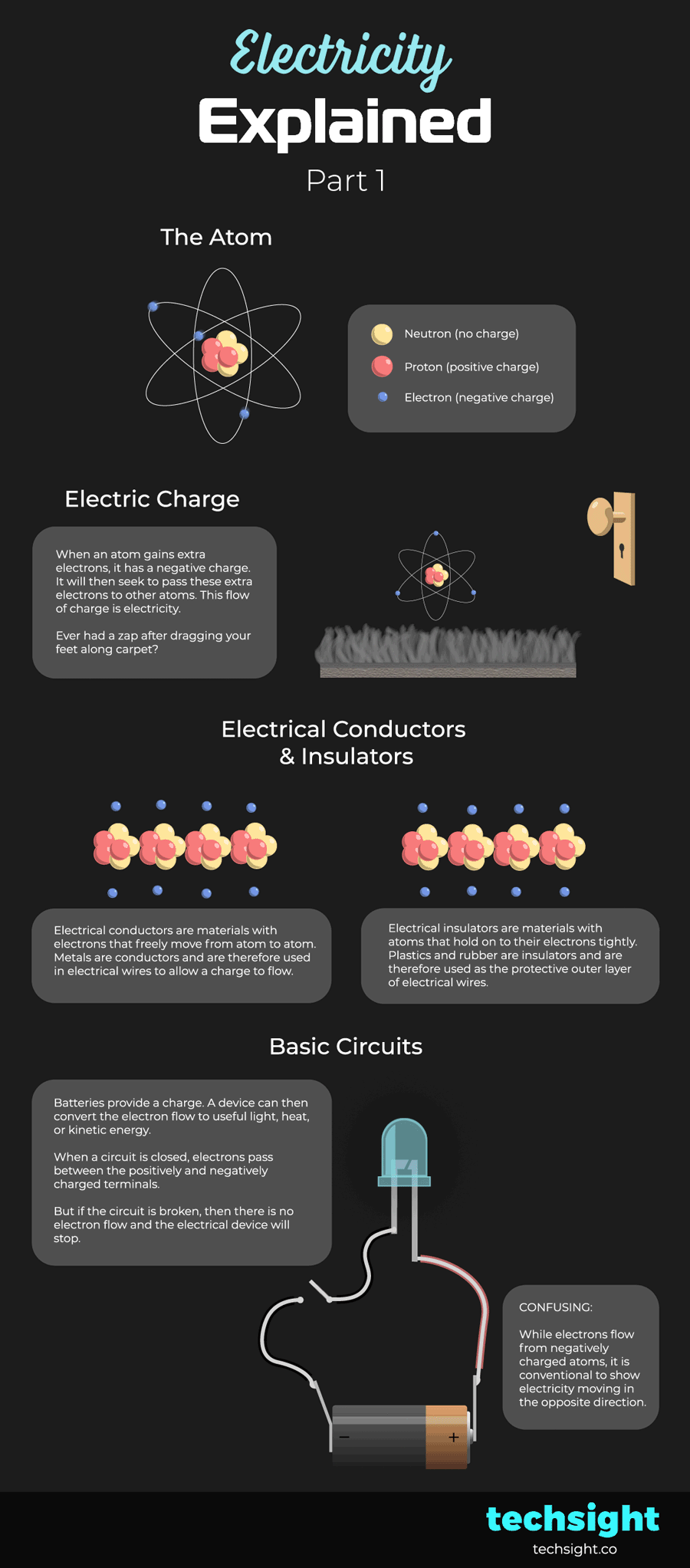 Ηλεκτρική Δύναμη
Ηλεκτρική Δύναμη
Ηλεκτρική Δύναμη
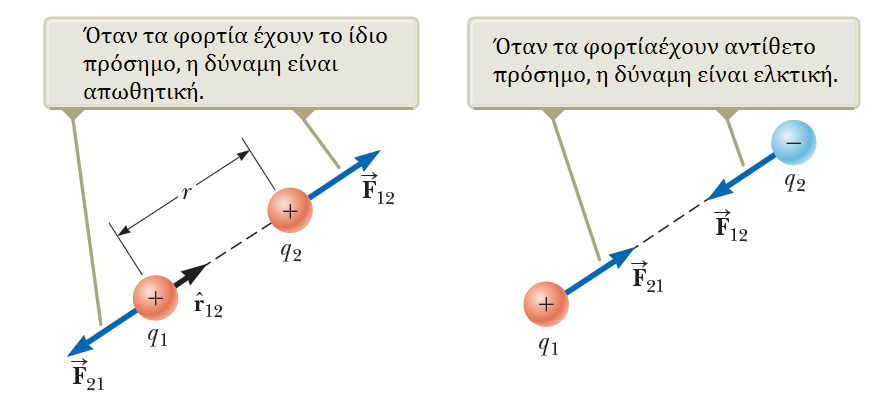 Ηλεκτρική Δύναμη
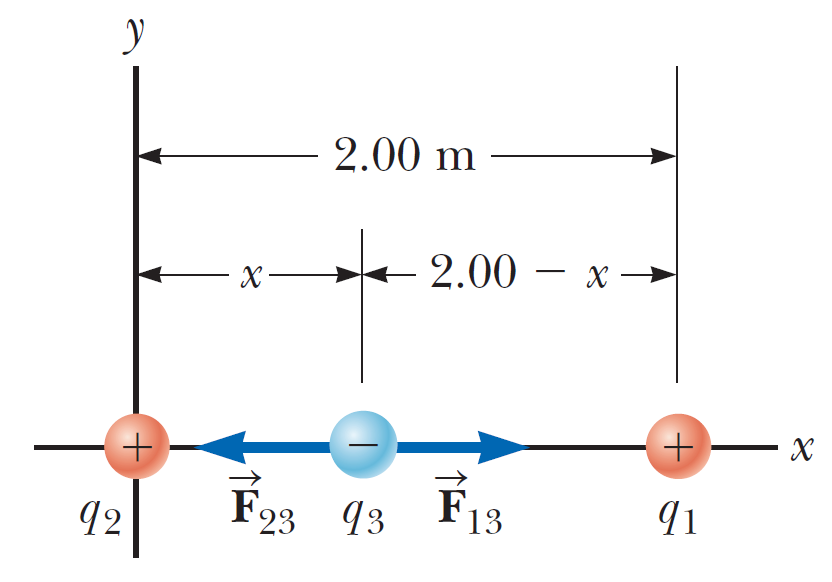 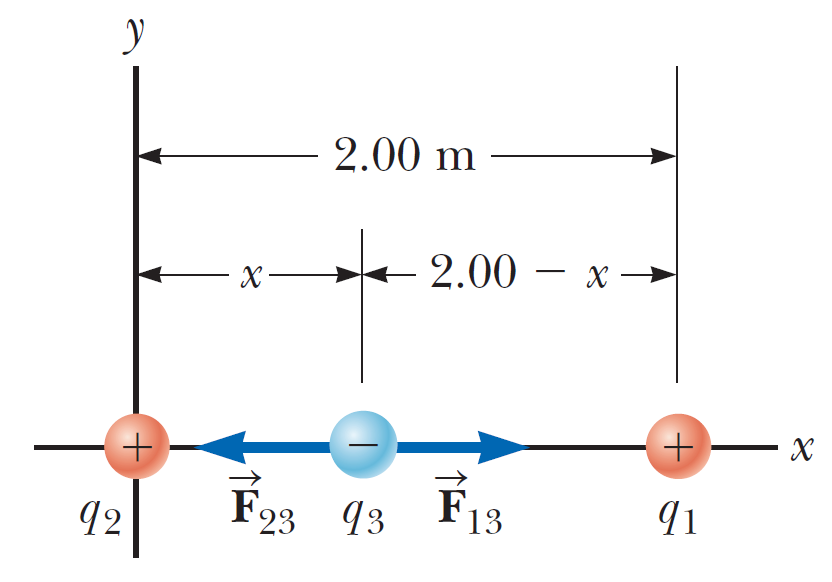 Ηλεκτρική Δύναμη
Παράδειγμα – Λύση:
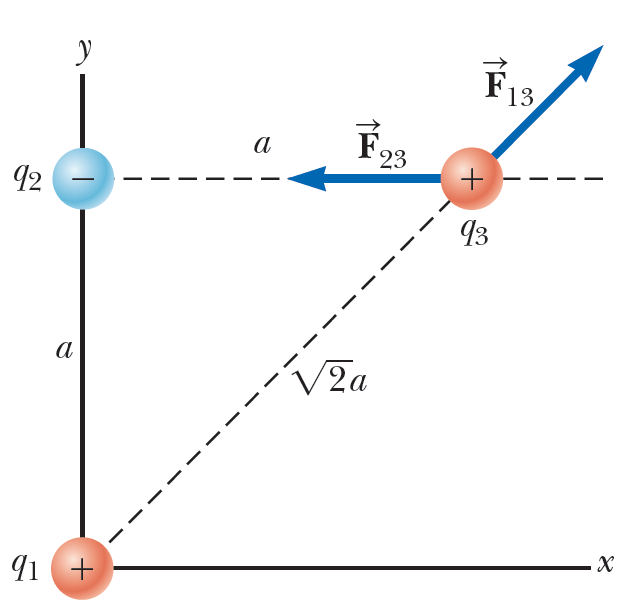 Ηλεκτρική Δύναμη
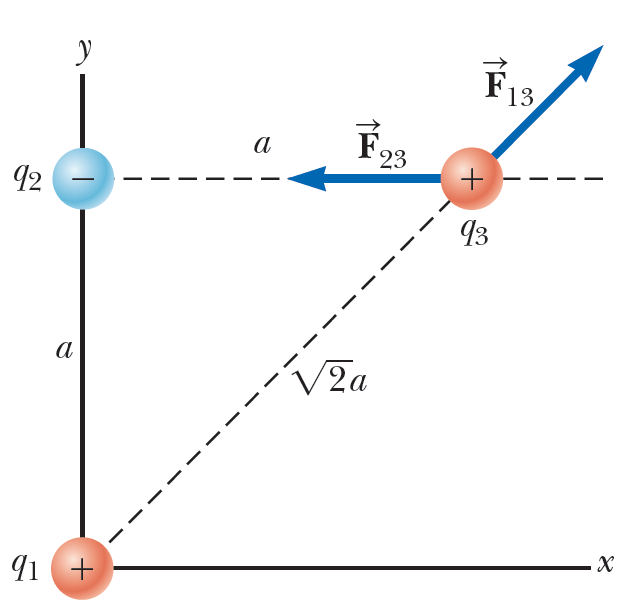 Ηλεκτρική Δύναμη
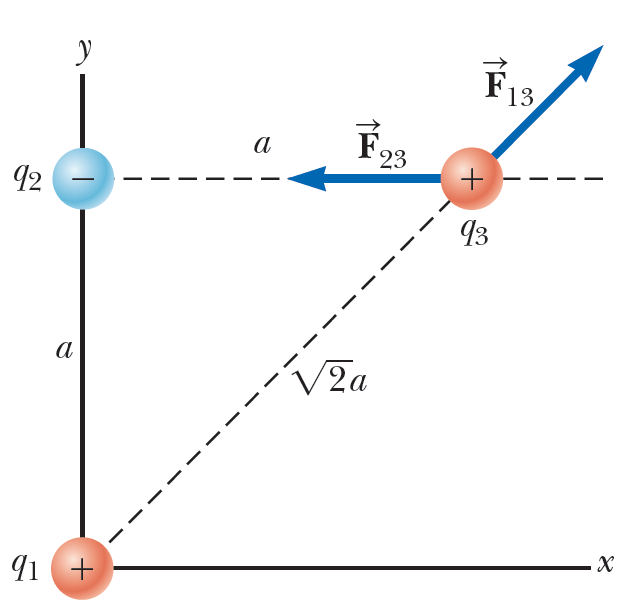 Ηλεκτρική Δύναμη
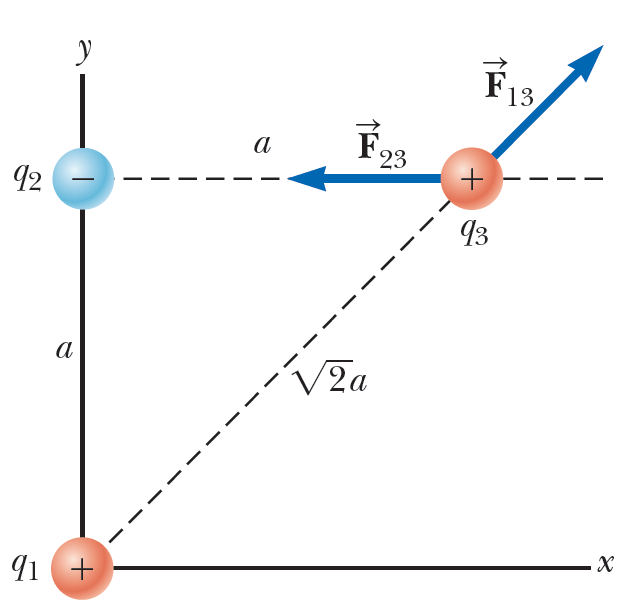 Ηλεκτρική Δύναμη
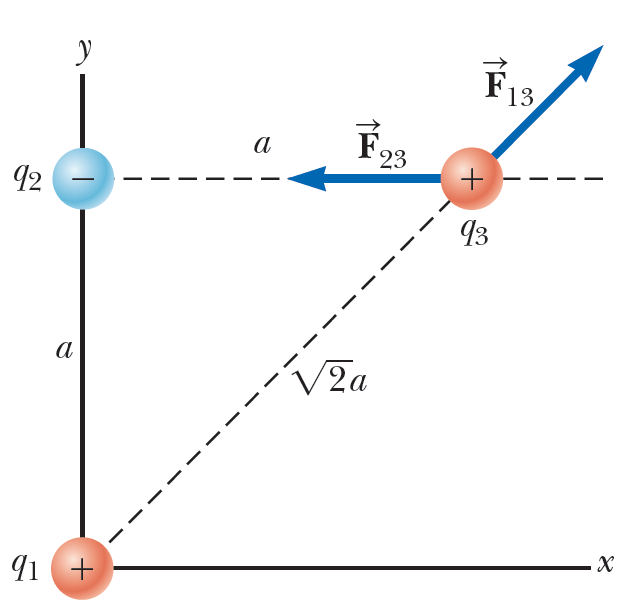 Ηλεκτρικά Πεδία
Ηλεκτρικό πεδίο
Πώς «γνωρίζει» ένα φορτισμένο σωματίδιο την παρουσία ενός άλλου φορτισμένου σωματιδίου ώστε να αναπτυχθεί δύναμη Coulomb μεταξύ τους; 
Για να απαντήσουμε σε αυτό χρειαζόμαστε την έννοια του πεδίου
Η έννοια του πεδίου αναπτύχθηκε από τον M. Faraday
Ηλεκτρικό πεδίο υπάρχει σε μια περιοχή του χώρου γύρω από ένα φορτισμένο σωματίδιο…
…που λέγεται πηγή φορτίου
Το αντιλαμβανόμαστε όταν ένα άλλο (αρκετά μικρότερου φορτίου) φορτισμένο σωματίδιο εισέρχεται στο ηλεκτρικό πεδίο και τότε μια ηλεκτρική δύναμη ασκείται πάνω του
Ηλεκτρικά Πεδία
Ηλεκτρικά Πεδία
Ηλεκτρικά Πεδία
Ηλεκτρικό πεδίο
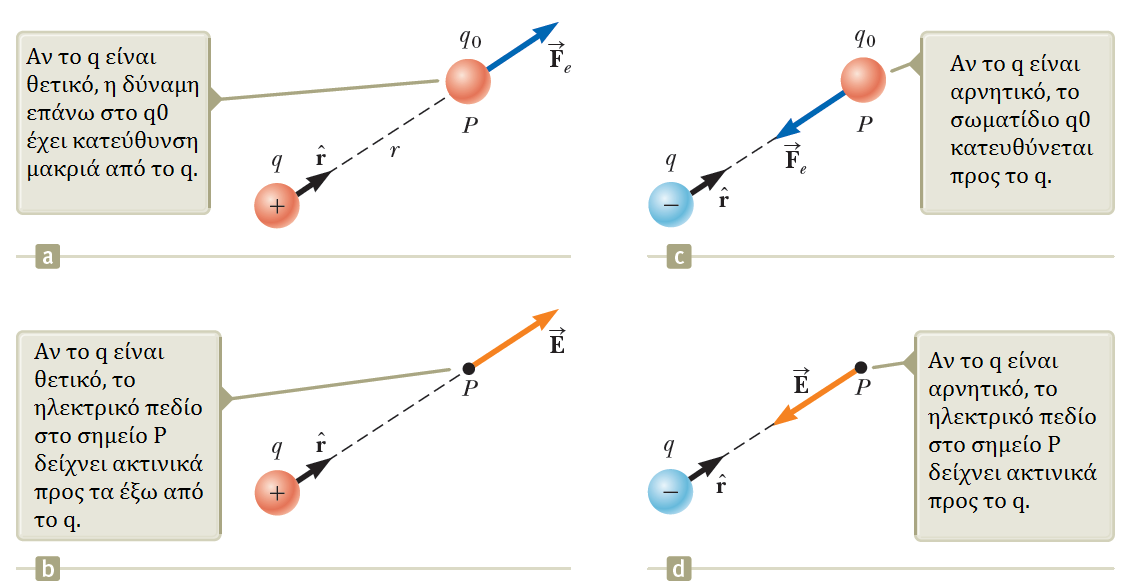 Αρνητική πηγή φορτίου  φορά πεδίου ακτινικά «προς τα μέσα»
Θετική πηγή φορτίου  φορά πεδίου ακτινικά «προς τα έξω»
Ηλεκτρικά Πεδία
Συνεχίζεται... 